Jul 2024
IEEE 802.11 TGbp Motion Deck
Date: 2024-07-18
Author:
Slide 1
Bo Sun (Sanechips)
Jul 2024
Abstract
This document records TGbp motions planned and conducted during TGbp meetings.
TGbp motions during teleconferences should be announced at least 10 days before the teleconference running those motions.
TGbp motions on leadership confirmation and approval of meeting minutes are not included in this deck.
Note 1 - 802.11 WG Operation Manual requests “Teleconferences are a means to prepare input for sessions provided that the teleconference date, time, agenda, and arrangements are announced on the TG email reflector at least 10 calendar days prior to the teleconference date"

Note 2 - Teleconferences are bound by the conditions stipulated by the documentation below.  Please review them and bring up any questions/concerns you may have before proceeding with the teleconference:
Slide 2
Bo Sun (Sanechips)
Jul 2024
Motion #1 (May 16, PM1, 2024)
Approve the TGbp initial timeline plan as illustrated in slide 33 as in 11-24/0666r5.

Note, the timeline plan is subject to change according to the 11bp developing progress.


Result: Approved with unanimous consent
Slide 3
Bo Sun (Sanechips)
Jul 2024
Motion #2 (Jul 18, PM1, 2024)
Move to approve the TGbp selection procedure as defined in 11-24/0897r1

Moved: Bo Sun
Seconded: Vytas Kezys

Result: Approved with unanimous consent
Slide 4
Bo Sun (Sanechips)
Jul 2024
Motion #3 (Jul 18, PM1, 2024)
Move to approve the baseline of TGbp Function Requirements doc as included in 11-24/1307r1, for future development based on consensus

Moved: Bin Qian
Seconded: Bin Tian

Result: Approved with unanimous consent
Slide 5
Bo Sun (Sanechips)
Jul 2024
Motion #4 (Sep 9, PM1, 2024)
Move to approve the baseline of TGbp Specification Framework Document (SFD) as included in 11-24/1613r0, for future development based on consensus

Moved: Yinan Qi
Seconded: Sebastian Max

Result: Approved with unanimous consent
Slide 6
Bo Sun (Sanechips)
Jul 2024
Motion #5 (FRD; Sep 12, PM2, 2024)
Move to include following content to sub-clause 2.1 of TGbp FRD: 
“11bp defines at least one mode of MAC/PHY that supports close-range mono-static backscattering communication in 2.4 GHz.”

[DCN# 11-24/0798r1] SP: 37Y/6N/23A
Moved: Rui Cao
Seconded: Lei Huang

Result: Approved with unanimous consent
Slide 7
Bo Sun (Sanechips)
Jul 2024
Motion #6 (FRD; Sep 12, PM2, 2024)
Move to include following content to sub-clause 2.1 of TGbp FRD: 
“11bp defines at least one mode of MAC/PHY that supports bi-static backscattering communication in 2.4 GHz.”

[DCN# 11-24/1215r1] SP:No objection
Moved: Bin Qian
Seconded: Hongyuan Zhang

Result: Approved with unanimous consent
Slide 8
Bo Sun (Sanechips)
Jul 2024
Motion #7 (SFD; Sep 12, PM2, 2024)
Move to include following content to TGbp SFD: 
“11bp supports a mode to enable AMP devices to operate in legacy WLAN network by defining AMP DL and required control/signaling.”

[DCN# 11-24/1263r0] SP: 33Y/2N/6A
Moved: Pooria Pakrooh
Seconded: Bin Tian

Result: Approved with unanimous consent
Slide 9
Bo Sun (Sanechips)
Jul 2024
Motion #8 (SFD; Sep 12, PM2, 2024)
Move to include following content to sub-clause 4 of TGbp SFD: 
“IEEE 802.11bp will specify, in 2.4 GHz, an AMP Downlink PPDU containing at least an 802.11 preamble field, an AMP-Sync field and an AMP-Data field. Inclusion of an AMP-SIG field is TBD.
The details of the 802.11 preamble field are TBD.
Additionally, for transmission to backscatter STAs there will be one or more Excitation fields
Additionally, for transmission to backscatter STAs there may be more than one AMP-Data field
Additionally, AMP-Sync and AMP-SIG field may precede each AMP-Data field
Name of this Downlink PPDU is TBD.

[DCN# 11-24/1345r2] SP: No objection

Moved: Steve Shellhammer
Seconded: Christian Berger

Result: Approved with unanimous consent
Slide 10
Bo Sun (Sanechips)
Jul 2024
Motion #9 (SFD; Sep 12, PM2, 2024)
Move to include following content to sub-clause 4 of TGbp SFD: 
“The AMP Downlink PPDU AMP-Sync field and the AMP-Data field will use On-Off Keying (OOK) modulation.”

[DCN# 11-24/1345r2] SP: no objection

Moved: Steve Shellhammer
Seconded: Weijie Xu

Result: Approve with unanimous consent
Slide 11
Bo Sun (Sanechips)
Jul 2024
Motion #10 (SFD; Sep 12, PM2, 2024)
Move to include following content to sub-clause 4 of TGbp SFD:

“The AMP Downlink PPDU AMP-Data field will use Manchester encoding for non-backscatter operation.
For the Backscatter case, the AMP-Data field encoding scheme is TBD.
”

[DCN# 11-24/1345r2] SP: No objection

Moved: Steve Shellhammer
Seconded: Bin Qian

Result: Approved with unanimous consent
Slide 12
Bo Sun (Sanechips)
Jul 2024
Motion #11 (SFD; Sep 12, PM2, 2024)
Move to include following content to sub-clause 4 of TGbp SFD:

“IEEE 802.11bp shall specify, in 2.4 GHz, an AMP uplink PPDU for AMP STA supporting active transmission that contains an AMP-Sync field and AMP-Data field. Inclusion of an AMP-SIG field in the AMP uplink PPDU is TBD.
The bandwidth of the AMP uplink PPDU is less than 20 MHz”

[DCN# 11-24/1496] SP: no objection 

Moved: Bin Qian
Seconded: Weijie Xu

Result: Approved with unanimous consent
Slide 13
Bo Sun (Sanechips)
Jul 2024
Motion #12 (FRD; Sep 12, PM2, 2024)
Move to include following content to TGbp FRD:

“802.11bp defines AMP Timing Synchronization Function (AMP TSF)”

[DCN# 11-24/1475r3] SP: 31Y/7N/32A

Moved: Weijie Xu
Seconded: Yinan Qi

Result: Approved with unanimous consent
Slide 14
Bo Sun (Sanechips)
Jul 2024
Motion #13 (SFD; Sep 12, PM2, 2024)
Move to include following content to TGbp SFD:

“If AMP device is able to support AMP TSF, the maximum timing offset is ± 10^4 ppm”

[DCN# 11-24/1475r3] SP: no objection

Moved: Weijie Xu
Seconded: Lei Huang

Result: Approved with unanimous consent
Slide 15
Bo Sun (Sanechips)
Jul 2024
Motion #14 (SFD; Sep 12, PM2, 2024)
Move to include following content to TGbp SFD:

“11bp defines at least one mode of MAC/PHY that allows an AMP-only device with active uplink communication in 2.4GHz subject to the following requirements:
clock accuracy requirement is relaxed compared to legacy 802.11 devices;
the active uplink communication can only be sent in response to being polled by the AP”

[DCN# 11-24/1535r2] SP: No objection

Moved: Yinan Qi
Seconded: Rui Cao

Result: Approved with unanimous consent
Slide 16
Bo Sun (Sanechips)
Jul 2024
Motion #15 (SFD; Sep 12, PM2, 2024)
Move to include following content to sub-clause 4 of TGbp SFD: “11bp defines at least one mode of MAC/PHY that supports close-range mono-static backscattering communication in 2.4 GHz. 11bp defines at least one mode of MAC/PHY that supports bi-static backscattering communication in 2.4 GHz.” ” [DCN# 11-24/0798r1, 11-24/1215r1] 
Moved: Rui Cao Seconded: Bin Qian
Result: Approved with unanimous consent
Slide 17
Bo Sun (Sanechips)
Jul 2024
Motion #16 (SFD; Nov 14, AM1, 2024)
Move to include the following content to sub-clause 4 of SFD:
The AMP Downlink PPDU in 2.4 GHz shall support the following data rates:
1 Mb/s (for non-Backscatter STAs only)
250 kb/s

[Reference DCN# 11-24/1793r1]

Moved: Steve ShellhammerSeconded: Rui Cao
Result: 31Y/2N/8A, passed
Slide 18
Bo Sun (Sanechips)
Jul 2024
Motion #17 (FRD; Nov 14, AM1, 2024)
Move to include the following topologies for energizer in FRD?
Topology 1: Energizer is physically integrated with the AP.
Topology 2: Energizer is connected to the AP with wired connection.
Topology 3: Energizer is connected to the AP with wireless connection.
The details of the wireless connection are TBD

[Reference: 11-24/1781r2]

Moved: Yinan QiSeconded: Weijie Xu
Result: Approved with unanimous consent
Slide 19
Bo Sun (Sanechips)
Jul 2024
Motion #18 (SFD; Nov 14, AM1, 2024)
Move to include the following text to the 11bp SFD:
The AMP-Sync field in AMP Downlink PPDU in 2.4 GHz is defined with chip duration of 2us for backscattering case.

[Reference contribution: 11-24/1797r0]

Moved: Rui CaoSeconded: Bin Qian
Result: Approved with unanimous consent
Slide 20
Bo Sun (Sanechips)
Jul 2024
Motion #19 (SFD; Nov 14, AM1, 2024)
Move to include the following text to the 11bp SFD:
11bp defines Manchester encoding for the data portion of UL transmission in 2.4 GHz, including both backscattering and active transmission.

[Reference contribution: 11-24/1798r0]

Moved: Rui CaoSeconded: Weijie Xu
Result: Approve with unanimous consent
Slide 21
Bo Sun (Sanechips)
Jul 2024
Motion #20 (SFD; Nov 14, AM1, 2024)
Move to add the following content to sub-clause 4 of SFD:
When performing transmission, the maximum clock offset is ± 10^3 ppm for AMP Non-AP STA supporting active transmission.

[Reference: 11-24/1475r3, 11-24/1799r0]

Moved: Weijie XuSeconded: Amichai Sanderovich
Result: Approved with unanimous consent
Slide 22
Bo Sun (Sanechips)
Jul 2024
Motion #21 (SFD; Nov 14, AM1, 2024)
Move to add the following content to sub-clause 4 of SFD:
11bp will define On-Off Keying (OOK) modulation for AMP-Sync field and the AMP-Data field in an AMP Uplink PPDU for Active Transmission 

[Reference: 11-24/1780r1, 11-24/1237r0]

Moved: Weijie XuSeconded: Yaron BenArie
Result: Approved with unanimous consent
Slide 23
Bo Sun (Sanechips)
Jul 2024
Motion #22 (SFD; Jan 16, PM1, 2025)
Move to add the following content to the SFD:
11bp defines an “AMP AP STA”
AMP non AP STAs  may or may not communicate with AMP AP STA without association
The AMP AP STA may or may not provide access to the DS for the AMP non AP STA
Note: the AMP AP STA may be part of an access point

[Reference contribution: 11-25/0055r1, 11-24/1537r2]

Moved: Solomon Trainin;  Seconded: Weijie Xu
Result: Approved with unanimous consent
Slide 24
Bo Sun (Sanechips)
Jul 2024
Motion #23 (SFD; Jan 16, PM1, 2025)
Move to add the following content to the SFD:
11bp defines communication between AMP non AP STA and AMP AP STA through 11bp frames

[Reference contribution: 11-25/0055r1, 11-24/1537r2]

Moved: Solomon Trainin;  Seconded: Weijie Xu
Result: Approved with unanimous consent
Slide 25
Bo Sun (Sanechips)
Jul 2024
Motion #24 (SFD; Jan 16, PM1, 2025)
Move to add the following content to the SFD:
11bp defines a mechanism to allow an AP to solicit AMP uplink PPDU(s) from one or more 802.11bp clients.

[Reference contribution: 11-24/2113r0]

Moved: Sanket Kalamkar;  Seconded: Rojan Chitrakar
Result: Approved with unanimous consent
Slide 26
Bo Sun (Sanechips)
Jul 2024
Motion #25 (SFD; Jan 16, PM1, 2025)
Move to add the following content to the SFD:
11bp defines a Time Division Multiple Access (TDMA) mechanism for multiple 802.11bp clients to transmit AMP uplink PPDU(s).

[Reference contribution: 11-24/2113r0]

Moved: Sanket Kalamkar;  Seconded: 
Result: [deferred]
Slide 27
Bo Sun (Sanechips)
Jul 2024
Motion #26 (SFD; Jan 16, PM1, 2025)
Move to add the following content to the SFD:
11bp defines a mechanism to support secure communications for 802.11bp clients.

[Reference contribution: 11-24/2112r0]

Moved: Sanket Kalamkar;  Seconded: Solomon Trainin
Result: Approved with unanimous consent
Slide 28
Bo Sun (Sanechips)
Jul 2024
Motion #27 (SFD; Jan 16, PM1, 2025)
Move to add the following content to the SFD:
11bp defines one mode of backscattering without carrier center frequency shift.

[Reference contribution: 11-25/0058r1]

Moved: Rui Cao;  Seconded: Bin Qian
Result: Approved with unanimous consent
Slide 29
Bo Sun (Sanechips)
Jul 2024
Motion #28 (SFD; Jan 16, PM1, 2025)
Move to add the following content to the SFD:
The preamble of an AMP DL PPDU includes L-STF, L-LTF, L-SIG, RL-SIG, and U-SIGs for AMP enabled non-AP STA and active TX non-AP AMP STA in 2.4 GHz.

[Reference contribution: 11-24/1859r0]

Moved: Youwei Chen;  Seconded: Sebastian Max
Result: Approved with unanimous consent
Slide 30
Bo Sun (Sanechips)
Jul 2024
Motion #29 (SFD; Jan 16, PM1, 2025)
Move to add the following content to the SFD:
Backscatter non-AP AMP STA: A non-AP AMP STA that is capable of receiving only AMP Downlink PPDUs and supports uplink backscatter transmission.
Active Tx non-AP AMP STA: A non-AP AMP STA that is capable of receiving only AMP Downlink PPDUs and supports active transmission of AMP Uplink PPDUs.
AMP Enabled non-AP STA: A non-AP STA (e.g. non-HT, HT or HE STA) that is also capable of receiving AMP Downlink PPDUs

[Reference contribution: 11-24/1846r2]

Moved: Rojan Chitrakar;  Seconded: Sebastian Max
Result: Approved with unanimous consent
Slide 31
Bo Sun (Sanechips)
Jul 2024
Motion #30 (SFD; Jan 16, PM1, 2025)
Move to add the following content to the SFD:
The (3dB) bandwidth of the AMP DL PPDU in 2.4 GHz is at least 10 MHz for backscattering communication. The transmit spectrum mask is TBD. 

[Reference contribution: 11-25/0050r1, 11-25/0051r1]

Moved: Panpan Li;  Seconded: Sebastian Max
Result: Approved with unanimous consent
Slide 32
Bo Sun (Sanechips)
Jul 2024
Motion #31 (SFD; Jan 16, PM1, 2025)
Move to add the following content to the SFD:
11bp defines the following data rates for AMP uplink transmissions at 2.4GHz
250kbps and 1Mbps for both backscatter and non-backscatter uplink transmission;
4Mbps for non-backscatter uplink transmission only. 
Mandatory or optional is TBD 

[Reference contribution: 11-25/0033r0, 11-25/0027r0]

Moved: Yinan Qi;  Seconded: Sebastian Max
Result: Approved with unanimous consent
Slide 33
Bo Sun (Sanechips)
Jul 2024
Motion #32 (SFD; Jan 16, PM1, 2025)
Move to add the following content to the SFD:
If an AMP device is able to support TSF, it can monitor AMP DL Frame in a duty-cycle manner.. 

[Reference contribution: 11-25/0032r0, 11-25/0039r0]

Moved: Yinan Qi;  Seconded: Amichai Sanderovich 
Result: Approved with unanimous consent
Slide 34
Bo Sun (Sanechips)
Jul 2024
Motion #33 (SFD; Jan 16, PM1, 2025)
Move to add the following content to the SFD:
IEEE 802.11bp defines at least one AMP-Sync in the AMP Downlink PPDU in 2.4 GHz for backscatter communication, and at least one AMP-Sync in the AMP Downlink PPDU in 2.4 GHz for non-backscatter communication. The AMP-Sync is independent of the integrated and non-integrated deployment. 

[Reference contribution: 11-25/0047r0]

Moved: Bin Qian;  Seconded: Yinan Qi 
Result: Approved with unanimous consent
Slide 35
Bo Sun (Sanechips)
Jul 2024
Motion #34 (SFD; Jan 16, PM1, 2025)
Move to add the following content to the SFD:
IEEE 802.11bp defines an AMP Energizer that contains an Energizing Function, which is capable of transmitting WPT waveform and/or excitation waveform for backscattering operation. Additionally, the AMP Energizer may contain or be co-located (which one is TBD) with an IEEE 802.11 non-AMP non-AP STA.
Note: WPT waveform is transmitted over sub1-GHz. Depending on whether the backscattering operation happens in sub1-GHz or 2.4GHz, accordingly the excitation waveform will be transmitted in the same band. 

[Reference contribution: 11-24/1767r0, 11-25/0037r0]

Moved: Ian Bajaj;  Seconded: Weijie Xu 
Result: Approved with unanimous consent
Slide 36
Bo Sun (Sanechips)
Jul 2024
Motion #35 (SFD; Jan 16, PM1, 2025)
Move to add the following content to the SFD:
IEEE 802.11bp defines a mechanism that allows control information to be sent by AMP AP STA to the AMP Energizer. The control information is TBD. 

[Reference contribution: 11-24/1208r1, 11-24/1769r0, 11-25/0037r0]

Moved: Ian Bajaj;  Seconded: Yinan Qi 
Result: Approved with unanimous consent
Slide 37
Bo Sun (Sanechips)
Jul 2024
Motion #36 (SFD; Jan 16, PM1, 2025)
Move to add the following content to the SFD:
IEEE 802.11bp defines a mechanism that allows an AMP non-AP STA to report its energy harvesting and power related information to AMP AP STA. The parameters that are included in the report and how to report such information is TBD. 

[Reference contribution: 11-24/1208r1, 11-24/1381r0, 11-24/1524r2, 11-24/1539r0, 11-24/1561r2, 11-24/1769r0, 11-24/1781r2, 11-24/1939r0]

Moved: Ian Bajaj;  Seconded:  Sebastian Max
Result: Approved with unanimous consent
Slide 38
Bo Sun (Sanechips)
Jul 2024
Motion #37 (SFD; Mar 13, PM1, 2025)
Move to add the following content to the SFD:
The AMP-Data field of AMP DL PPDU for backscatter communication uses Manchester encoding. 

[Reference contribution: 11-25/0339r0]

Result: Approved with unanimous consent

Note: this is part of approved motion #1 in 11-25/0228r7
Slide 39
Bo Sun (Sanechips)
Jul 2024
Motion #38 (SFD; Mar 13, PM1, 2025)
Move to add the following content to the SFD:
The AMP-Sync field and the AMP-Data field of AMP UL PPDU for backscatter communication use OOK modulation. 

[Reference contribution: 11-25/0339r0]

Result: Approved with unanimous consent

Note: this is part of approved motion #1 in 11-25/0228r7
Slide 40
Bo Sun (Sanechips)
Jul 2024
Motion #39 (SFD; Mar 13, PM1, 2025)
Move to add the following content to the SFD:
The carrier waveform for AMP Downlink PPDU is constructed by repeating one predefined base waveform of TBD micro-second, and additional pseudo-random phase is applied to each base waveform
The base waveform definition is TBD
Note:
The SYNC and Data fields are OOK modulated on the carrier waveform
The Excitation field is not OOK modulated. 

[Reference contribution: 11-25/0305, 11-25/0325, 11-25/0339, 11-25/0369]

Result: Approved with unanimous consent

Note: this is part of approved motion #1 in 11-25/0228r7
Slide 41
Bo Sun (Sanechips)
Jul 2024
Motion #40 (SFD; Mar 13, PM1, 2025)
Move to add the following content to the SFD:
For DL PPDU and UL PPDU for backscattering:
For AMP Manchester encoded OOK of rate 250kbps, each data bit is encoded based on the chip duration of 2us.
For AMP Manchester encoded OOK of rate 1Mbps, each data bit is encoded based on the chip duration of 0.5us. 

[Reference contribution: 11-25/0305, 11-25/0325, 11-25/0339, 11-25/0369]

Result: Approved with unanimous consent

Note: this is part of approved motion #1 in 11-25/0228r7
Slide 42
Bo Sun (Sanechips)
Jul 2024
Motion #41 (SFD; Mar 13, PM1, 2025)
Move to add the following content to the SFD:
For DL PPDU and UL PPDU for backscattering:
For AMP Manchester encoded OOK, data bit 1 is encoded as chip bits “01” and data bit 0 is encoded as chip bits“10”
Note: same definition as WUR HDR definition. 

[Reference contribution: 11-25/0305, 11-25/0325, 11-25/0339, 11-25/0369]

Result: Approved with unanimous consent

Note: this is part of approved motion #1 in 11-25/0228r7
Slide 43
Bo Sun (Sanechips)
Jul 2024
Motion #42 (SFD; Mar 13, PM1, 2025)
Move to add the following content to the SFD:
11bp shall specify, in 2.4 GHz, an AMP UL PPDU for backscatter non-AP AMP STAs that contains an AMP-Sync field and an AMP-Data field.
Note: This AMP UL PPDU is within one excitation field of an AMP DL PPDU.

[Reference contribution: 11-25/0316r0, 11-25/0027r1, 11-24/1780r2]

Result: Approved with unanimous consent

Note: this is part of approved motion #1 in 11-25/0228r7
Slide 44
Bo Sun (Sanechips)
Jul 2024
Motion #43 (SFD; Mar 13, PM1, 2025)
Move to add the following content to the SFD:
The PHY parameters (at least data rate) for AMP UL transmission are indicated by the AMP AP.
Other PHY parameters TBD.

[Reference contribution: 11-25/0316r0]

Result: Approved with unanimous consent

Note: this is part of approved motion #1 in 11-25/0228r7
Slide 45
Bo Sun (Sanechips)
Jul 2024
Motion #44 (SFD; Mar 13, PM1, 2025)
Move to add the following content to the SFD security sub-clause:
IEEE 802.11bp will specify secure data communication methods that do not require maintaining security associations.
Note:
The methods are based on existing 802.11 security protocols.
The security for backscattering AMP devices are TBD.
The details are TBD.

[Reference contribution: 11-24/0178, 11-24/0526, 11-24/0871, 11-24/1998, 11-24/1242]

Result: Approved with unanimous consent

Note: this is part of approved motion #1 in 11-25/0228r7
Slide 46
Bo Sun (Sanechips)
Jul 2024
Motion #45 (SFD; Mar 13, PM1, 2025)
Move to add the following content to the SFD:
802.11bp to define a slot-based procedure to enable one or more clients to access the medium to send uplink AMP PPDU(s).

[Reference contribution: 11-24/2113]

Result: Approved with unanimous consent

Note: this is part of approved motion #1 in 11-25/0228r7
Slide 47
Bo Sun (Sanechips)
Jul 2024
Motion #46 (SFD; Mar 13, PM1, 2025)
Move to add the following content to the SFD:
802.11bp defines an AMP Trigger frame that an AP transmits to solicit UL AMP PPDU(s) from one or more 802.11bp clients and may carry the following content?
Transmitter ID 
Receiver ID(s) 
FCS 
Other parameters TBD.

[Reference contribution: 11-24/2112, 11-25/398]

Result: Approved with unanimous consent

Note: this is part of approved motion #1 in 11-25/0228r7
Slide 48
Bo Sun (Sanechips)
Jul 2024
Motion #47 (SFD; Mar 13, PM1, 2025)
Move to add the following content to the SFD:
An 802.11bp client may use the receive time of the AMP Trigger frame, which solicits UL AMP PPDUs from the client, to determine the timing for transmitting UL AMP PPDUs in the same TXOP? 
The definition of receive time is TBD.

[Reference contribution: 11-25/0353]

Result: Approved with unanimous consent

Note: this is part of approved motion #1 in 11-25/0228r7
Slide 49
Bo Sun (Sanechips)
Jul 2024
Motion #48 (SFD; Mar 13, PM1, 2025)
Move to add the following content to the SFD:
when the AP solicits UL AMP PPDUs from 802.11bp clients using a slot-based procedure, the AMP Trigger frame shall carry the following parameters? 
Number of slots for UL PPDU transmissions in that TXOP 
Other parameters TBD.

[Reference contribution: 11-24/2113, 11-25/0353]

Result: Approved with unanimous consent

Note: this is part of approved motion #1 in 11-25/0228r7
Slide 50
Bo Sun (Sanechips)
Jul 2024
Motion #49 (SFD; Mar 13, PM1, 2025)
Move to add the following content to the SFD:
802.11bp defines an AMP Ack frame that an AMP AP transmits to acknowledge the received UL AMP frame(s).

[Reference contribution: 11-25/0398]

Result: Approved with unanimous consent

Note: this is part of approved motion #1 in 11-25/0228r7
Slide 51
Bo Sun (Sanechips)
Jul 2024
Motion #50 (SFD; Mar 13, PM1, 2025)
Move to add the following content to the SFD:
802.11bp supports a time-slot based random access mechanism for Active Tx non-AP AMP STAs:
AMP AP transmits an AMP frame that indicates one or more time-slots.
Further details (e.g., frame formats, how a STA chooses a random access time-slot etc.) are TBD

[Reference contribution: 25/334r1, 25/0046r0, 11-24/1549r0, 11-24/1212r0]

Result: Approved with unanimous consent

Note: this is part of approved motion #1 in 11-25/0228r7
Slide 52
Bo Sun (Sanechips)
Jul 2024
Motion #51 (SFD; Mar 13, PM1, 2025)
Move to add the following content to the SFD:
802.11bp supports a time-slot based scheduled access mechanism for Active Tx non-AP AMP STAs:
AMP AP transmits an AMP frame to assign one or more transmission time-slots.
Further details (e.g., frame formats, how the time-slots are assigned etc.) are TBD

[Reference contribution: 25/334r1, 25/0046r0, 11-24/1549r0, 11-24/1212r0]

Result: Approved with unanimous consent

Note: this is part of approved motion #1 in 11-25/0228r7
Slide 53
Bo Sun (Sanechips)
Jul 2024
Motion #52 (SFD; Mar 13, PM1, 2025)
Move to add the following content to the SFD:
11bp supports a mode of operation in which a sub-set of the logical interface of the UHF RFID Standard is used for backscattering communication.
Applicable UHF commands are carried in 802.11bp frames.
Applicable to both mono-static & bi-static backscattering.
The sub-set of the logical interface to be reused is TBD.
 NOTE – The logical interface of the UHF RFID Standard is defined by the EPC® Radio-Frequency Identity Generation-2 UHF RFID Standard

[Reference contribution: 25/334r1, 25/0046r0, 11-24/1549r0, 11-24/1212r0]

Result: Approved with unanimous consent

Note: this is part of approved motion #1 in 11-25/0228r7
Slide 54
Bo Sun (Sanechips)
Jul 2024
Motion #53 (SFD; Mar 13, PM1, 2025)
Move to add the following content to the SFD:
Control information that is sent from the AMP AP to the AMP Energizer relating to the WPT waveform may include at least one or more of the following: Start Time, Duration, Interval, Transmit Power, and frequency related parameters.
The frequency related parameters may include central frequency information, bandwidth information, etc.
Note: Interval refers to a repetition of the WPT waveform

[Reference contribution: 25/334r1, 25/0046r0, 11-24/1549r0, 11-24/12 11-24/1208r1, 11-24/1524r2, 11-24/1769r0, 11-25/0037r0, 11-25/0318r0, 11-25/0336r0]

Result: Approved with unanimous consent

Note: this is part of approved motion #1 in 11-25/0228r7
Slide 55
Bo Sun (Sanechips)
Jul 2024
Motion #54 (SFD; Mar 13, PM1, 2025)
Move to add the following content to the SFD:
WPT signals from two or more transmitters in S1GHz are allowed to occupy the same channel simultaneously

[Reference contribution: 11-25/0320r1, 11-25/0029r1]

Result: Approved with unanimous consent

Note: this is part of approved motion #1 in 11-25/0228r7
Slide 56
Bo Sun (Sanechips)
Jul 2024
Motion #55 (SFD; Mar 13, PM1, 2025)
Move to add the following content to the SFD:
Energizer should report its WPT and excitation related capability to the AMP AP. The parameters to be reported are TBD.

[Reference contribution: 11-25/0318r0]

Result: Approved with unanimous consent

Note: this is part of approved motion #1 in 11-25/0228r7
Slide 57
Bo Sun (Sanechips)
Jul 2024
Motion #56 (SFD; Mar 13, PM1, 2025)
Move to add the following content to the SFD:
AMP trigger frame may indicate parameters for a slot-based procedure of time slots to AMP non-AP STA(s). 
The exact parameters are TBD.

[Reference contribution: 11-25/0340r0, 11-24/1774r1]
Moved: Weijie Xu          Second: Rui Cao
Result: Approved with unanimous consent

Note: this is the approved motion #2 in 11-25/0228r7
Slide 58
Bo Sun (Sanechips)
Jul 2024
Motion #57 (SFD; May 15, PM1, 2025)
Move to add the following content to the SFD:
802.11bp defines an AMP Wake-Up frame, which an AMP AP transmits to AMP-enabled non-AP STA(s) to indicate that the AP intends to exchange non-AMP frames with the non-AP STA?
The expectation is to reuse WUR frame format for the AMP Wake-Up frame and to carry it in an AMP PPDU


[Reference contribution: 11-25/0779r0]

Result: Approved with unanimous consent

Note: this is part of approved motion #1 in 11-25/0611r7
Slide 59
Bo Sun (Sanechips)
Jul 2024
Motion #58 (SFD; May 15, PM1, 2025)
Move to add the following content to the SFD:
802.11bp defines an AMP duty cycle operation for an AMP-enabled non-AP STA, which follows the state transition diagram shown in the figure?
AMP duty cycle operation follows the negotiation procedure defined for WUR in the baseline

[Reference contributions: 11-25/0779r0]




Result: Approved with unanimous consent

Note: this is part of approved motion #1 in 11-25/0611r7
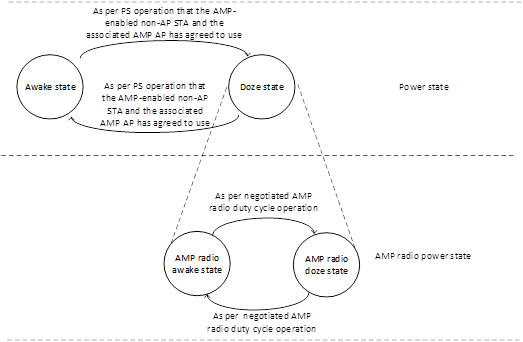 Slide 60
Bo Sun (Sanechips)
Jul 2024
Motion #59 (SFD; May 15, PM1, 2025)
Move to add the following content to the SFD:
if an AMP-enabled non-AP STA successfully receives an AMP Wake-Up frame from the associated AMP AP, the non-AP STA should transition to the Awake State and transmit a PS-Poll/UL frame to the AP to indicate that it is in the Awake State (PS/Active mode).

[Reference contributions: 11-25/0779r0]

Result: Approved with unanimous consent

Note: this is part of approved motion #1 in 11-25/0611r7
Slide 61
Bo Sun (Sanechips)
Jul 2024
Motion #60 (SFD; May 15, PM1, 2025)
Move to add the following content to the SFD:
if the non-AP STA transmits a frame with PM = 1 to the associated AP, then the non-AP may transition to the Doze state, and the AMP-enabled non-AP STA shall enter the AMP mode

[Reference contributions: 11-25/0779r0]

Result: Approved with unanimous consent

Note: this is part of approved motion #1 in 11-25/0611r7
Slide 62
Bo Sun (Sanechips)
Jul 2024
Motion #61 (SFD; May 15, PM1, 2025)
Move to add the following content to the SFD:
802.11bp defines for AMP-enabled non-AP STA:
AMP temporal key (ATK) to protect individually addressed AMP frames
AMP integrity group temporal key (AIGTK) to protect group addressed AMP frames

[Reference contributions: 11-25/0779r0]

Result: Approved with unanimous consent

Note: this is part of approved motion #1 in 11-25/0611r7
Slide 63
Bo Sun (Sanechips)
Jul 2024
Motion #62 (SFD; May 15, PM1, 2025)
Move to add the following content to the SFD:
802.11bp uses the baseline authentication procedure for AMP-enabled non-AP STA to generate AMP temporal key(s) to protect individually and group addressed AMP frames?

[Reference contributions: 11-25/0779r0]

Result: Approved with unanimous consent

Note: this is part of approved motion #1 in 11-25/0611r7
Slide 64
Bo Sun (Sanechips)
Jul 2024
Motion #63 (SFD; May 15, PM1, 2025)
Move to add the following content to the SFD:
an AMP-enabled non-AP STA and the associated AMP AP use AMP mode setup to exchange AMP capabilities
AMP mode setup may occur during the association procedure or post-association

[Reference contributions: 11-25/0779r0]

Result: Approved with unanimous consent

Note: this is part of approved motion #1 in 11-25/0611r7
Slide 65
Bo Sun (Sanechips)
Jul 2024
Motion #64 (SFD; May 15, PM1, 2025)
Move to add the following content to the SFD:
802.11bp defines a mechanism to generate a transient key for an AMP non-AP STA that supports secure communication, where:
An AMP AP transmits a downlink frame containing an ANonce.
After receiving the downlink AMP frame from the AMP AP that contains an ANonce, an AMP non-AP STA generates an SNonce.
The AMP non-AP STA generates a transient key using the ANonce, the SNonce, the Authenticator Address (AA), the Supplicant Address (SA), and a Pairwise Master Key (PMK) between the AP and the client.
Note—Whether to include backscatter non-AP STAs in this procedure is TBD.

[Reference contributions: 11-24/1998, 11-24/2112, 11-25/0860r0, 11-24/1203r0]

Result: Approved with unanimous consent

Note: this is part of approved motion #1 in 11-25/0611r7
Slide 66
Bo Sun (Sanechips)
Jul 2024
Motion #65 (SFD; May 15, PM1, 2025)
Move to add the following content to the SFD:
802.11bp defines a mechanism to generate a transient key for an AMP AP that supports secure communication, where:
In response to the DL AMP frame from the AMP AP that contains an ANonce, the AMP AP receives an UL AMP frame from an AMP non-AP STA that carries the SNonce and a MIC.
The AMP non-AP STA generates the MIC using the derived transient key at the AMP non-AP STA.
If the uplink AMP frame is carrying any UL data, the data payload portion of the uplink AMP frame may be encrypted using the transient key generated at the AMP non-AP STA.
If the MIC is verified:
The AP uses the ANonce it transmitted in the previous downlink AMP frame, the SNonce, the Authenticator Address (AA), the Supplicant Address (SA), and the PMK to generate the transient key.
Using the generated transient key, the AMP AP decrypts the UL data payload (if the payload was encrypted).
Note—Whether to include backscatter non-AP STAs in this procedure is TBD.

[Reference contributions: 11-24/1998, 11-24/2112, 11-25/0860r0, 11-24/1203r0]

Result: Approved with unanimous consent

Note: this is part of approved motion #1 in 11-25/0611r7
Slide 67
Bo Sun (Sanechips)
Jul 2024
Motion #66 (SFD; May 15, PM1, 2025)
Move to add the following content to the SFD:
the transient key generation at the AP and the AMP client in 802.11bp may occur concurrently with AMP downlink and uplink data communication:
The downlink AMP frame from the AP carries ANonce along with downlink data from the AP (e.g., AMP trigger).
The uplink AMP frame from the AMP client carries SNonce and MIC along with the UL data (e.g., UL response to the AMP trigger).
The UL data may be encrypted using the transient key generated at the AMP non-AP STA.
Note—Whether to include backscatter non-AP STAs in this procedure is TBD.

[Reference contributions: 11-24/2112, 11-25/0860r0, 11-24/1203r0, 11-24/1998]

Result: Approved with unanimous consent

Note: this is part of approved motion #1 in 11-25/0611r7
Slide 68
Bo Sun (Sanechips)
Jul 2024
Motion #67 (SFD; May 15, PM1, 2025)
Move to add the following content to the SFD:
the transient key generation at the AP and the AMP client in 802.11bp may be performed immediately before AMP downlink and uplink data communication:
Once the transient key is derived at both the AP and the AMP client, subsequent AMP data communication between the AP and the client can be secured using MIC and/or encryption based on the generated transient key.
Note—Whether to include backscatter non-AP STAs in this procedure is TBD.

[Reference contributions: 11-25/2112]

Result: Approved with unanimous consent

Note: this is part of approved motion #1 in 11-25/0611r7
Slide 69
Bo Sun (Sanechips)
Jul 2024
Motion #68 (SFD; May 15, PM1, 2025)
Move to add the following content to the SFD:
2.11bp uses short local addresses for AMP non-AP STAs in secure AMP communications.
Note—Whether to include backscatter non-AP STAs in this procedure is TBD

[Reference contributions: 11-25/0263, 11-25/0831]

Result: Approved with unanimous consent

Note: this is part of approved motion #1 in 11-25/0611r7
Slide 70
Bo Sun (Sanechips)
Jul 2024
Motion #69 (SFD; May 15, PM1, 2025)
Move to add the following content to the SFD:
IEEE 802.11bp defines 4 base sequences used for AMP DL/UL SYNC field in 2.4GHz frequency band.
1 base sequences, S1, for DL non-backscatter SYNC field.  S1 and a function of S1, are used for different DL data rate.
1 sequence, S2,  for DL backscatter SYNC field.
1 base sequence, S3, for UL active transmission SYNC field.
1 sequence, S4, for UL backscatter SYNC field.
Detailed SYNC sequence designs are TBD
Besides the above 4 base sequences, the need of additional sequence S5 is TBD if mono-static and bi-static backscattering UL SYNC field design is different

[Reference contributions: 11-25/0795r1]

Result: Approved with unanimous consent

Note: this is part of approved motion #1 in 11-25/0611r7
Slide 71
Bo Sun (Sanechips)
Jul 2024
Motion #70 (SFD; May 15, PM1, 2025)
Move to add the following content to the SFD:
The SYNC, Data field and Excitation field of 11bp DL PPDU use OFDM symbol as base carrier waveform for OOK modulated AMP communication?

[Reference contributions: 11-25/0797, 11-25/0305, 11-25/0325]


Result: Approved with unanimous consent

Note: this is part of approved motion #1 in 11-25/0611r7
Slide 72
Bo Sun (Sanechips)
Jul 2024
Motion #71 (SFD; May 15, PM1, 2025)
Move to add the following content to the SFD:
The base OFDM symbol is defined as 4us OFDM symbol, and generated by performing 64-point IFFT of the predefined sequence and pre-append the last 0.8us waveform as the cyclic prefix?
 
[Reference contributions: 11-25/0797, 11-25/0305, 11-25/0325]


Result: Approved with unanimous consent

Note: this is part of approved motion #1 in 11-25/0611r7
Slide 73
Bo Sun (Sanechips)
Jul 2024
Motion #72 (SFD; May 15, PM1, 2025)
Move to add the following content to the SFD:
The maximum allowed clock inaccuracy for the backscattering tag using OOK modulation is 100,000 ppm for both receive mode and backscattering transmit mode? 

[Reference contributions: 11-25/0798, 11-24/1237]


Result: Approved with unanimous consent

Note: this is part of approved motion #1 in 11-25/0611r7
Slide 74
Bo Sun (Sanechips)
Jul 2024
Motion #73 (SFD; May 15, PM1, 2025)
Move to add the following content to the SFD:
11bp defines at least one mode of MAC/PHY that supports mono-static backscattering communication in sub-1 GHz

[Reference contributions: 11-25/0816]

Result: Approved with unanimous consent

Note: this is part of approved motion #1 in 11-25/0611r7
Slide 75
Bo Sun (Sanechips)
Jul 2024
Motion #74 (SFD; May 15, PM1, 2025)
Move to add the following content to the SFD:
Control information that may be sent from the AMP AP to the AMP Energizer relating to the excitation signal includes one or more of the following: Start Time, Duration, Transmit Power and frequency related parameters.
The frequency related parameters may include central frequency information, etc.

[Reference contributions: 11-25/0037r0, 11-25/0786r0]

Result: Approved with unanimous consent

Note: this is part of approved motion #1 in 11-25/0611r7
Slide 76
Bo Sun (Sanechips)
Jul 2024
Motion #75 (SFD; May 15, PM1, 2025)
Move to add the following content to the SFD:
IEEE 802.11bp defines an AMP Service Period, that allows an Active Tx non-AP AMP STA to enter doze state after a minimum wake up time since the start of the AMP Service Period, if the Active Tx non-AP AMP STA does not receive any AMP DL PPDU from the AMP AP.

[Reference contributions: 11-25/0039r0, 11-25/0285r1, 11-25/0787r0]

Result: Approved with unanimous consent

Note: this is part of approved motion #1 in 11-25/0611r7
Slide 77
Bo Sun (Sanechips)
Jul 2024
Motion #76 (SFD; May 15, PM1, 2025)
Move to add the following content to the SFD:
IEEE 802.11bp will specify, in 2.4 GHz, DL synchronization sequence with the same chip duration for all data rates for non-backscatter case.

[Reference contributions: 11-25/0790r0]

Result: Approved with unanimous consent

Note: this is part of approved motion #1 in 11-25/0611r7
Slide 78
Bo Sun (Sanechips)
Jul 2024
Motion #77 (SFD; May 15, PM1, 2025)
Move to add the following content to the SFD:
For DL PPDU for non backscattering case:
For AMP Manchester encoded OOK of rate 250kbps, each data bit is encoded based on the chip duration of 2us.
For AMP Manchester encoded OOK of rate 1Mbps, each data bit is encoded based on the chip duration of 0.5us.

[Reference contributions: 11-25/0790r0, 11-25/0316r0]

Result: Approved with unanimous consent

Note: this is part of approved motion #1 in 11-25/0611r7
Slide 79
Bo Sun (Sanechips)
Jul 2024
Motion #78 (SFD; May 15, PM1, 2025)
Move to add the following content to the SFD:
For UL PPDU for non backscattering case, for AMP Manchester encoded OOK  the chip duration of data portion is different for different data rates. The exact chip duration is TBD.
4Mbps is TBD.

[Reference contributions: 11-25/0790r0, 11-25/0316r0]

Result: Approved with unanimous consent

Note: this is part of approved motion #1 in 11-25/0611r7
Slide 80
Bo Sun (Sanechips)
Jul 2024
Motion #79 (SFD; May 15, PM1, 2025)
Move to make the following amendment to the 11bp SFD:
For DL PPDU and UL PPDU for backscattering:
For AMP Manchester encoded OOK, data bit 1 is encoded as chip bits “01” and data bit 0 is encoded as chip bits“10”
Note: same definition as WUR HDR definition.
[Reference contributions: None]

Result: Approved with unanimous consent

Note: this is part of approved motion #1 in 11-25/0611r7
Slide 81
Bo Sun (Sanechips)
Jul 2024
Motion #80 (SFD; May 15, PM1, 2025)
Move to make the following amendment to the 11bp SFD:
Energizer may perform LBT before transmitting WPT signals in S1G. The details of LBT are TBD.

[Reference contributions: 11-25/0791r0, 11-25/0320r1, 11-25/0029r1]

Result: Approved with unanimous consent

Note: this is part of approved motion #1 in 11-25/0611r7
Slide 82
Bo Sun (Sanechips)
Jul 2024
Motion #81 (SFD; May 15, PM1, 2025)
Move to make the following amendment to the 11bp SFD:
IEEE 802.11bp defines at least the following capability parameters to be reported by the energizer to the AMP AP.
Whether or not support S1G WPT transmission
If supported, frequency related parameters for WPT. The frequency related parameters may include central frequency information, bandwidth information, etc.
Whether or not support 2.4G excitation waveform transmission.
Maximum Tx power.
Note: The energizer should at least support one of the following transmissions: S1G WPT transmission or 2.4G excitation waveform transmission

[Reference contributions: 11-25/0791r0, 11-25/0318r0]

Result: Approved with unanimous consent

Note: this is part of approved motion #1 in 11-25/0611r7
Slide 83
Bo Sun (Sanechips)
Jul 2024
Motion #82 (SFD; May 15, PM1, 2025)
Move to make the following amendment to the 11bp SFD:
802.11bp defines short timestamp to enable AMP NON-AP STA to monitor DL frames in duty-cycle operation. 
The length of short timestamp is TBD.

[Reference contributions: 11-25/0814r0, 11-25/0342r0, 11-24/1774r0]

Result: Approved with unanimous consent

Note: this is part of approved motion #1 in 11-25/0611r7
Slide 84
Bo Sun (Sanechips)
Jul 2024
Motion #25 (SFD; May 15, PM1, 2025)
Move to add the following content to the SFD:
11bp defines a Time Division Multiple Access (TDMA) mechanism for multiple 802.11bp clients to transmit AMP uplink PPDU(s).

[Reference contribution: 11-24/2113r0]
Moved: Sanket Kalamkar          Second:

Result:

Note: this motion was deferred in Jan 2025 meeting
Slide 85
Bo Sun (Sanechips)